Voz pasiva especial
BE 
+ 
PARTICIPIO PASADO 
+ 
TO INFINITIVE
All living organisms are known to consist of cells (página 35)
All living organisms are known to consist of cells (página 35)
Está claro que esta oración habla de organismos vivientes, y dice que consisten de células.

Pero, al momento de hacer la traducción nos encontramos con la dificultad de la frase verbal extendida are known to consist. Esta frase contiene dos partes: 
un verbo en voz pasiva are known (BE+PARTICIPIO PASADO del verbo know - known –saber)
Un infinitivo con to: to consist

Se trata de una oración que contiene dos ideas: por una parte contar que muchas personas (o una fuente no identificada)  saben algo, y por la otra, decir aquello que esas personas saben.

En español estas dos cosas están claramente divididas: Se sabe que+ lo que se sabe, pero en inglés están las dos partes entrelazadas en el verbo, y es nuestra tarea separarlas para comprenderlas.

 Por lo tanto la traducción en estos casos siempre comenzará por el verbo, siempre se traducirá la pasiva con “se” y siempre se agregará la palabra “que”.
All living organisms are known to consist  
of cells.
que
Se sabe
todos los organismos vivientes
consisten
en células.
Active vs. Passive
People manufacture cement using chemical combination of aluminon, iron,
Cement is manufactured using chemical combination of aluminum, iron,…

They think concrete is the best material for this structure.

It is thought (that) concrete is the best material for the sctructure.
	Se cree que el concreto es el mejor material para la estrutura.
Concrete is thought to be the best material.
Se cree que el concreto es el mejor material para la estrutura.
They think concrete is the best material for this structure.

It is thought (that) concrete is the best material for the structure.
	Se cree que el concreto es el mejor material para la estrutura.
Concrete is thought to be the best material.
Se cree que el concreto es el mejor material para la estrutura.
Página 35
All living organisms are known to consist   of cells. 
		    			   were known to consist
	          				will be known to consist
								had been known to consist
					         could be known to consist
					                    must be known to consist
Se sabía que …
Se sabrá que …
Se había sabido que …
Se podría saber que…
Se debe saber que…
All living organisms are known to consist   of cells. 	

All living organisms were known to have consisted of cells.
 	
All living organisms have been known to have been originated in cells. 

All living organisms should be known to be evolving from  cells. 


IMPORTANTE: el infinitivo puede ser SIMPLE  (to consist)  PERFECTO (have consisted)  CONTINUO (be evolving)  
No son formas muy frecuentes, pero pueden aparecer.
Se sabe que…consisten
Se sabía que todos los … han consistido/habían consistido de …
Se ha sabido que todos los organismos vivientes se han originado en células.
Se debería saber que todos los organismos vivientes están evolucionando a partir de células.
No cualquier verbo puede aparecer en este contexto que llamamos VOZ PASIVA ESPECIAL. Se trata de aquellos verbos que nos pueden ayudar a decir lo que otras personas piensan, dicen, esperan, saben, informan, etc. Por eso agregamos aquí un listado de los más frecuentes verbos de pensamiento y de habla que son los que se usan para contar lo que otros cuentan. 
Estos verbos aparecerán siempre en su forma participio pasado, ya sea el verbo regular o irregular.
Verbos de pensamiento y habla
announce  announced announced 		
Believe  believed believed 
consider  considered considered 
establish  ed  ed  
estimate  d  d
expect  ed  ed   
Fear   ed  ed    
find  found found    
know knew known   
Report  ed   ed    
say   said said    
show  ed  shown   
suppose  d  d   
Think  thought thought   
Understand understood understood
anunciar
creer
considerar
establecer
estimar, calcular
esperar
temer
encontrar descubrir
saber conocer
informar
decir
mostrar  demostrar
suponer
pensar
entender.
New programmes have been devised  to meet any demands.
Nuevos programas han sido diseñados para satisfacer cualquier demanda.

Se han diseñado/elaborado nuevos programas para satisfacer cualquier demanda.
This program has been blocked because it is known to be untrusted.
This program has been blocked because it is known to be untrusted.
Este programa ha sido bloqueado/se ha bloqueado porque se sabe (it is known) que no es confiable/que es poco confiable/no confiable/ que no es de confianza.
que
Mendoza is said to be the land of the sun and good wine.
Water is said to boil at 212 degrees Fahrenheit. 

5. Modern PCs are expected to spot any new hardware and adapt themselves to it.
 
6. The true value of the response was known to be constant.
Se dice que el agua hierve a 212 grados Fahrenheit.
Se espera que las computadoras modernas detecten (to spot) cualquier nuevo hardware y se adapten al mismo/a él.
Se sabia que el verdadero valor  de la respuesta era constante.
Oraciones de la página 35
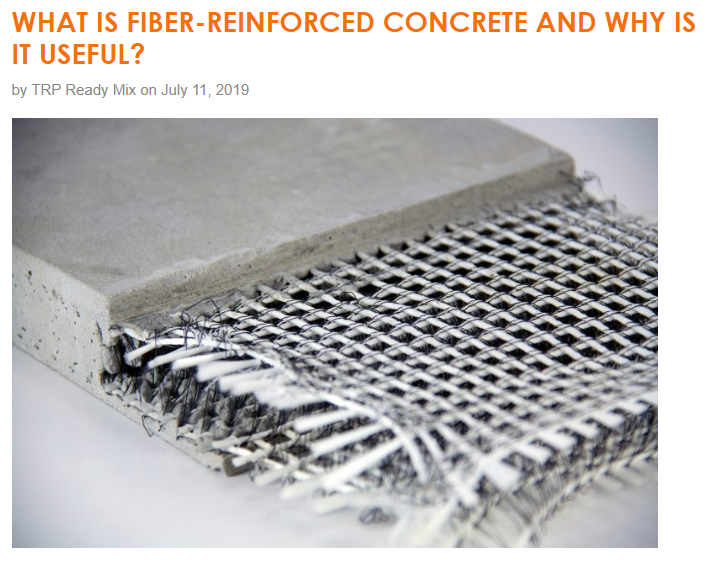 The fibre-reinforced concrete was found to absorb a thousand times more energy than plain concrete.
The fibre-reinforced concrete was found to absorb a thousand times more energy than plain concrete.
Se descubrió que el hormigón reforzado con fibra/fibroreforzado absorbe mil veces más energía que el hormigón normal/regular.
Se dice que la materia oscura constituye el 80% del universo-pero ¿dónde está?
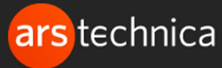 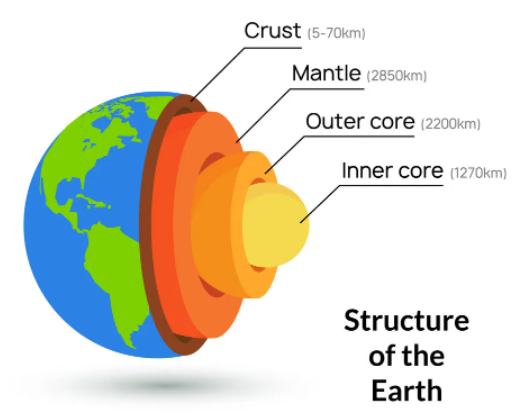 Estructura de la corteza de la tierra/terrestre.
Se estima que la tierra tiene alrededor de cuatro mil quinientos millones de años…
Vast petroleum reserves are thought to be under the Arctic 

Tropical Storm Iselle is being expected to weaken

WARMING IS FOUND TO DISRUPT SPECIES

Dirty Smoke From Ships had been Found To Degrade Air Quality In Coastal Cities

Michigan laser beam is believed to have set record for intensity

UPS  is said to be in talks to buy a Dutch rival, TNT.
Se piensa que grandes reservas de petróleo se encuentran bajo el Ártico. Se cree que hay grandes reservas de petróleo …
Se está esperando que la tormenta tropical Iselle se debilite.
Se descubre que el calentamiento perturba/altera las especies.
Se había descubierto que el humo sucio proveniente de los barcos degrada la calidad del aire en las ciudades costeras.
Se cree que el rayo laser de Michigan ha establecido un record de intensidad.
Página 36
Se dice que UPS está en tratativas para comprar una rival holandesa, TNT.
Ejercicios de la página 36
Se piensa/cree que grandes reservas de petróleo están bajo el Ártico. Se piensa que hay grandes reservas de petróleo bajo el Ártico
Disclosures Are Found to Change Financial Behavior



Diesel fumes are found to cause cancer, N.J. residents at high risk


Many related organisms are found to have the same enzymes and hormones
Se descubre que la divulgación(de información financiera) cambia el comportamiento financiaro.
Se descubre que las emanaciones Diesel causan cancer, residentes de New Jersey en riesgo.
Se descubre que muchos organismos relacionados tienen las mismas enzimas y hormonas
The earliest inhabitants of North America were thought to have come across a bridge of land thousands of years ago from what continent?



Immigrants will be expected to speak English and champion British culture 

Some of the oldest rocks ever found have been estimated to be about 3.9 billion years old
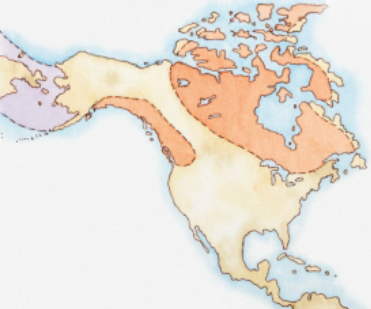